Mathematics
Finding 10, 100 or 1000 less than a given number

Downloadable Resource
Mrs Crane
‹#›
Mrs Crane
Independent Task
Question 1
Using the place value grid, complete the following equations. 
Remember, draw on the Deines if it will help you!
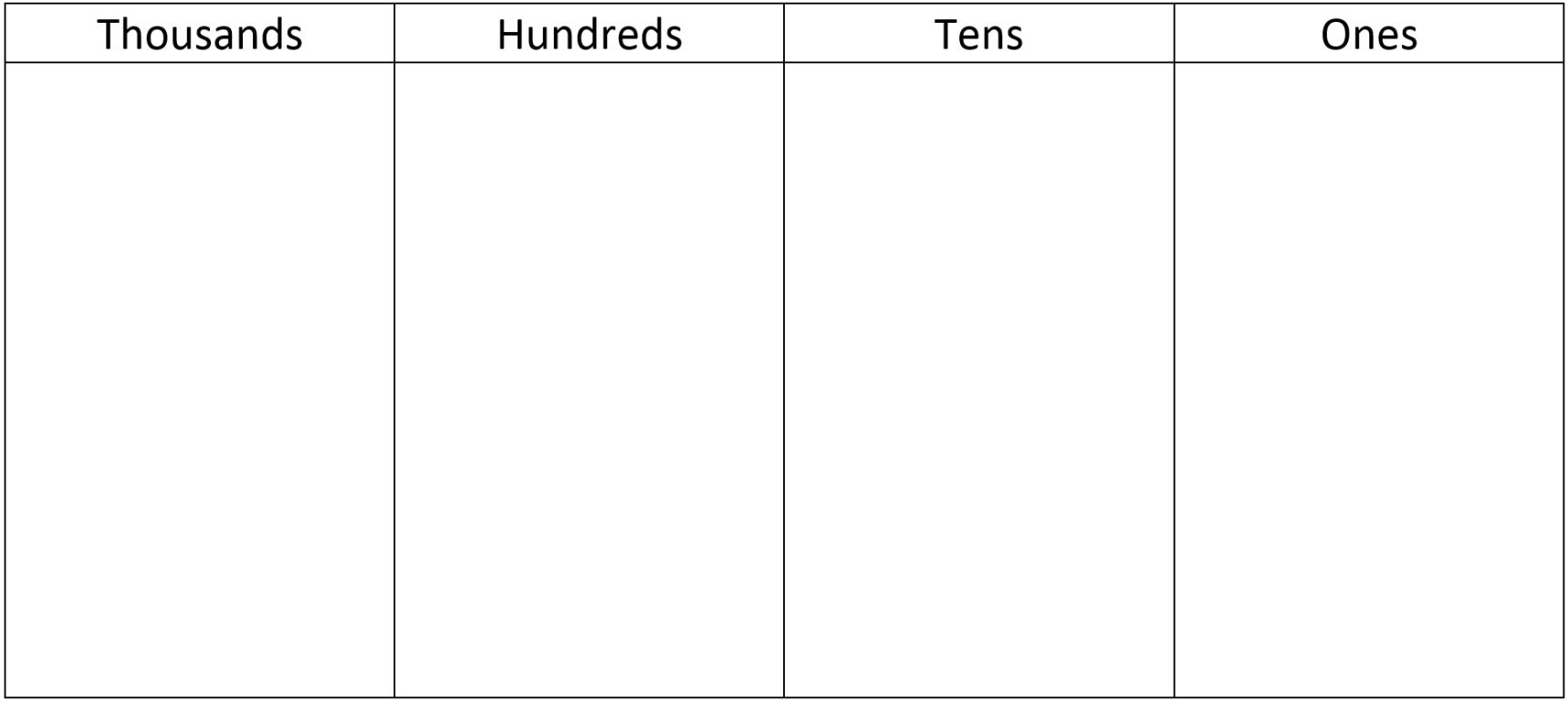 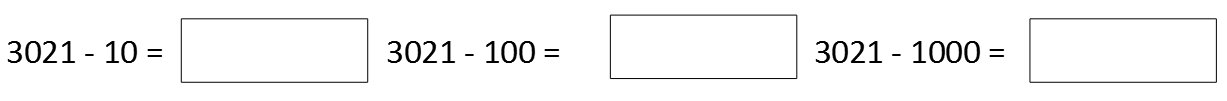 ‹#›
‹#›
Independent Task
Question 2
Using the place value grid, complete the following equations. 
Remember, draw on the Deines if it will help you!
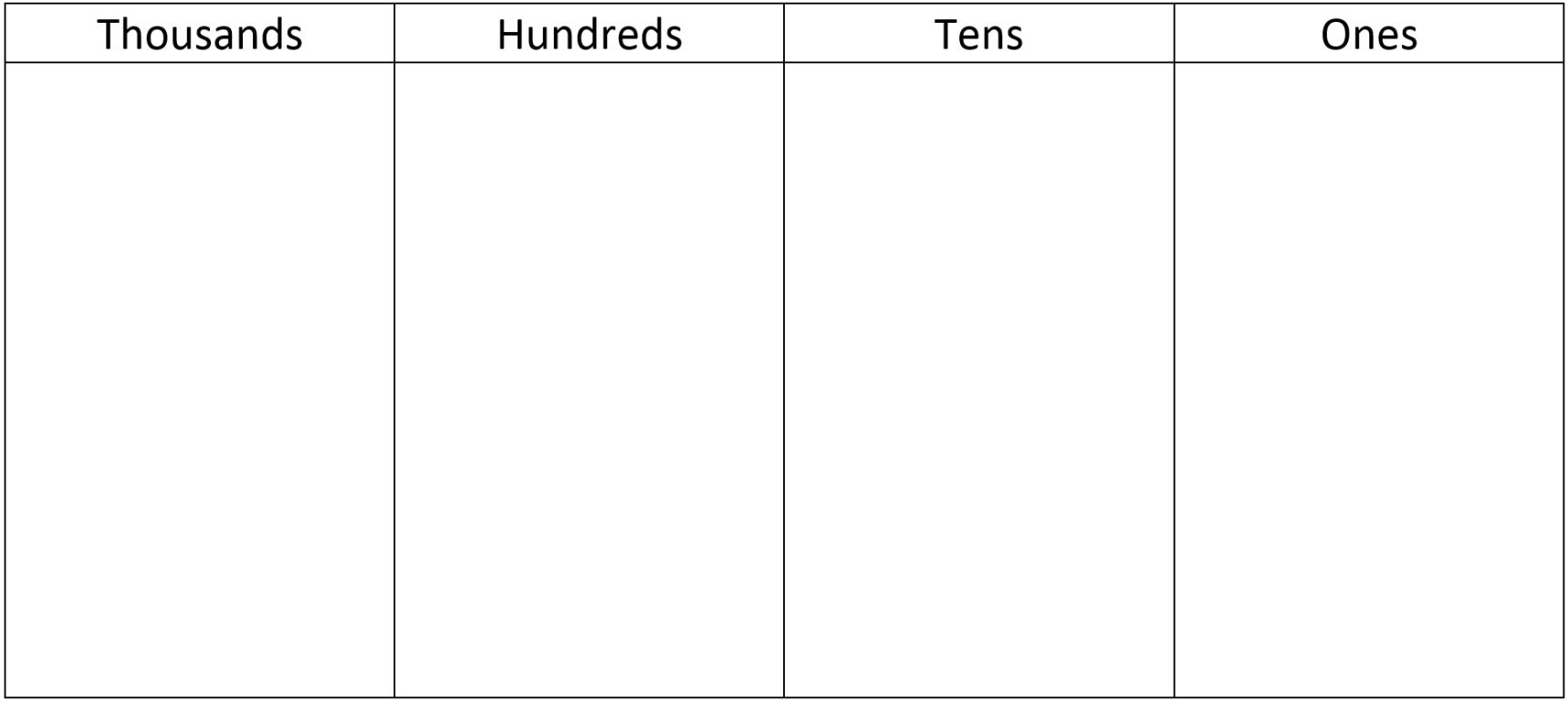 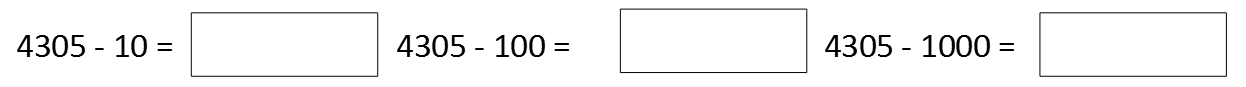 ‹#›
‹#›
Independent Task
Question 3
Complete the following function machine!
4897
1000
‹#›
‹#›
Independent Task
Question 4
Complete the following function machine!
3402
?
3392
‹#›
‹#›
Independent Task
Question 5
Finish the number line. 
Remember, draw on the Deines if it will help you!
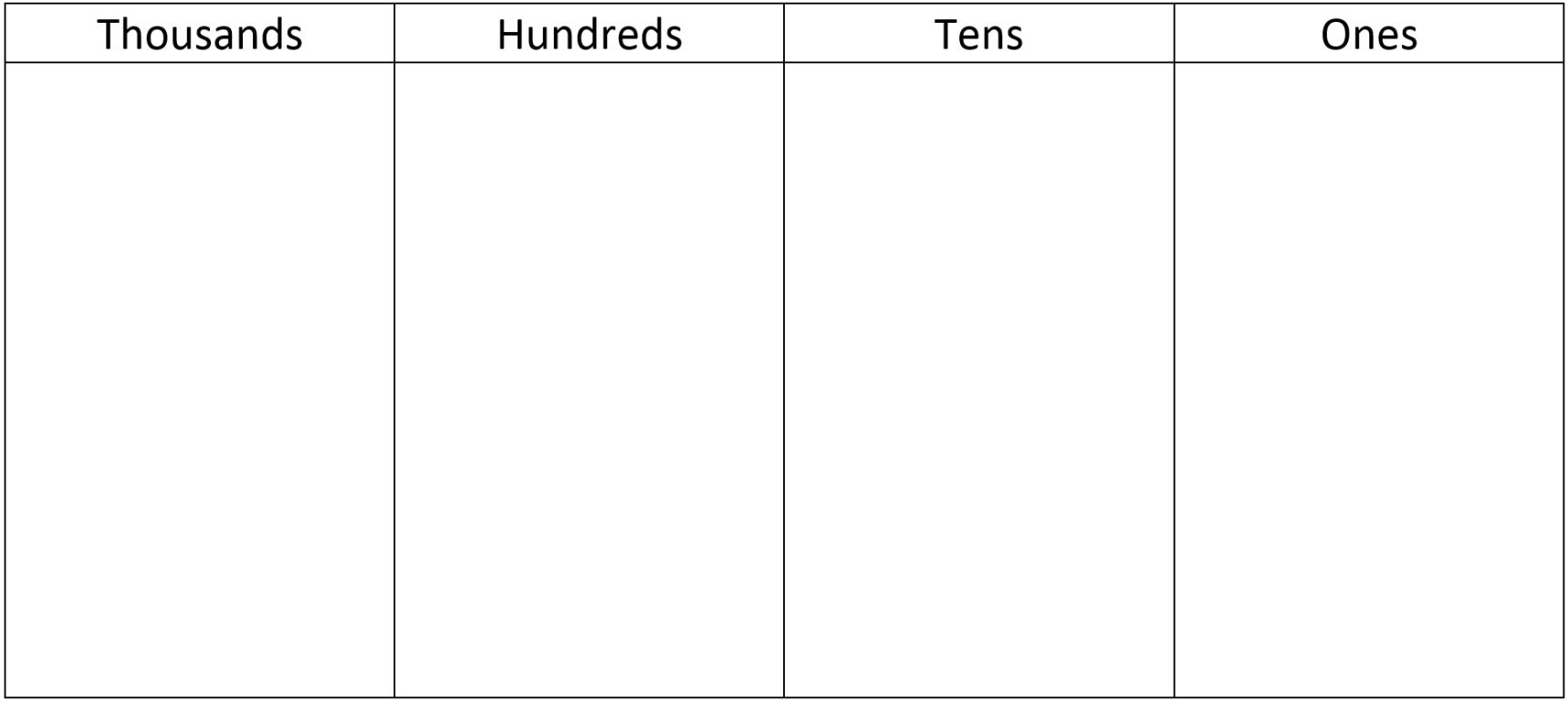 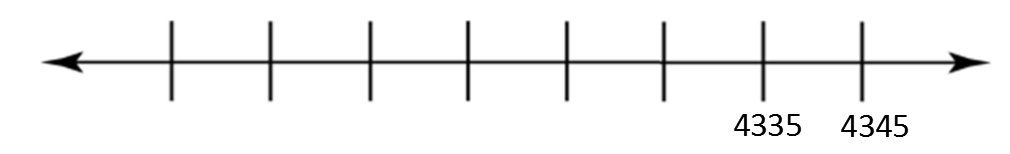 ‹#›
‹#›
Independent Task
Question 6
Finish the number line. 
Remember, draw on the Deines if it will help you!
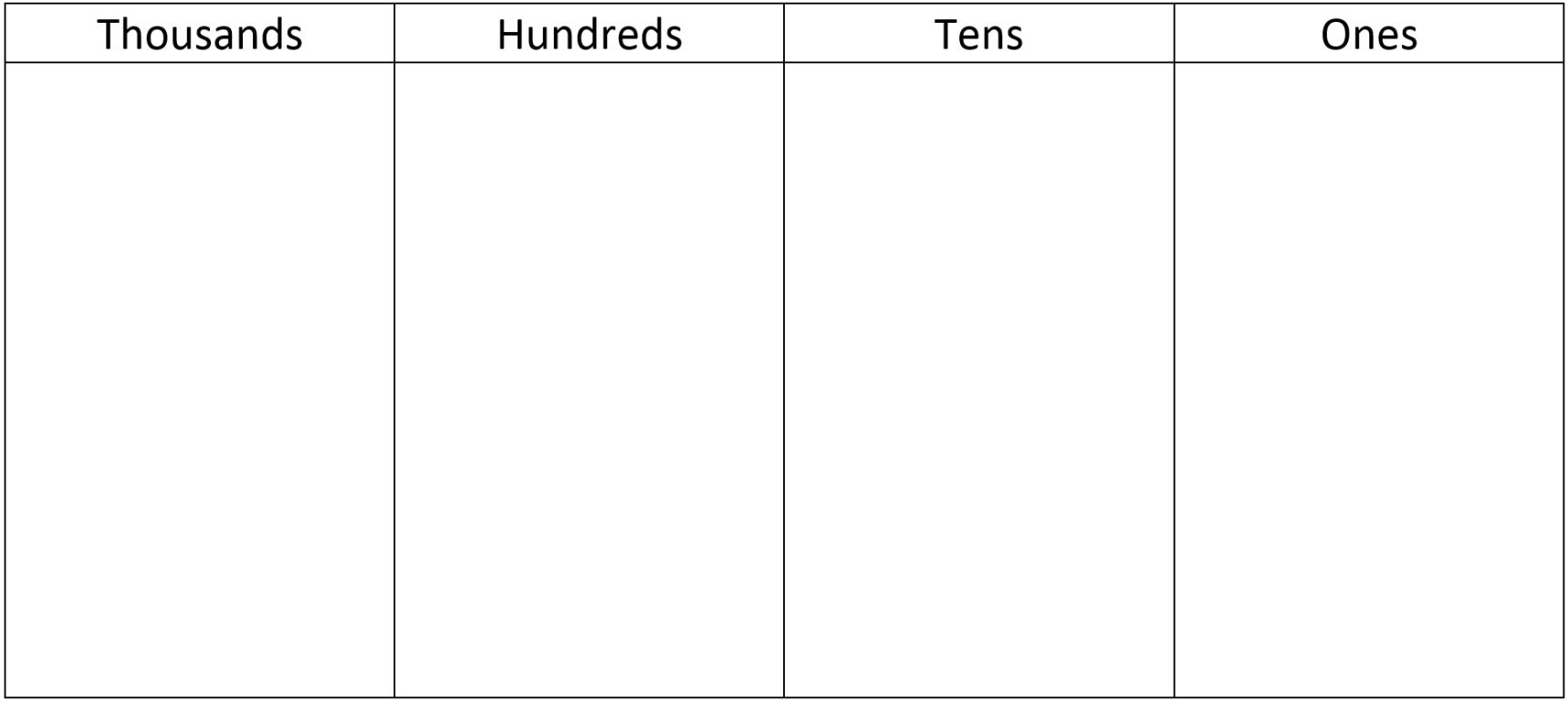 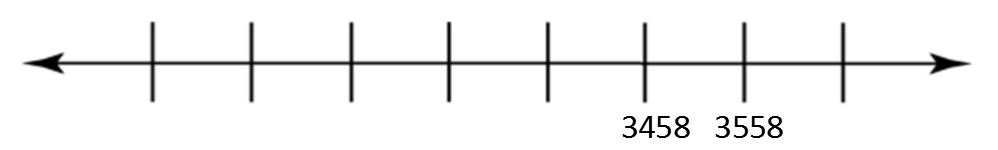 ‹#›
‹#›